движение
Изучение темы
о
п
о
е
Т
л
е
в
8 класс 
Метапредмет: Проблема       
Метод катихитический                               (вопросно-ответная форма, процесс направляемых открытий)
Стиль: «Гулливер»
Радченко Т. И., <fizika-tehnika@rambler.ru>, Владикавказ, МБОУ СОШ № 26
Температура?
Степень нагретости  .     тел
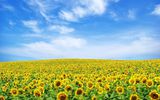 Воздух тёплый
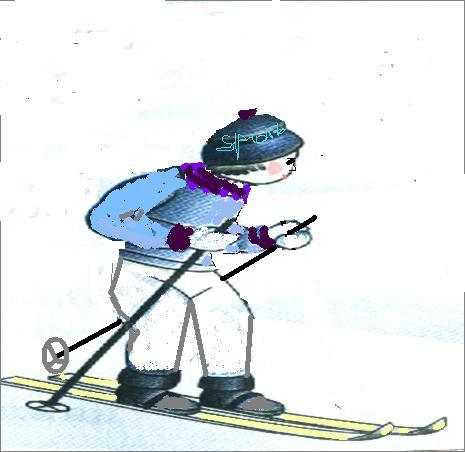 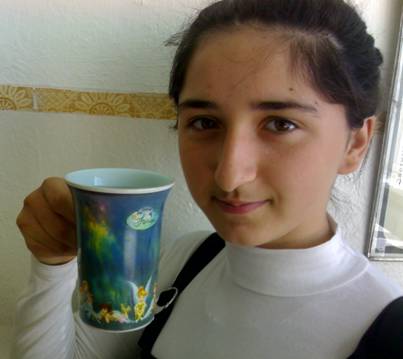 Снег холодный
Чай горячий
Можно ли доверять нашим органам чувств? При определении температуры
можно ли доверять ощущениям руки?
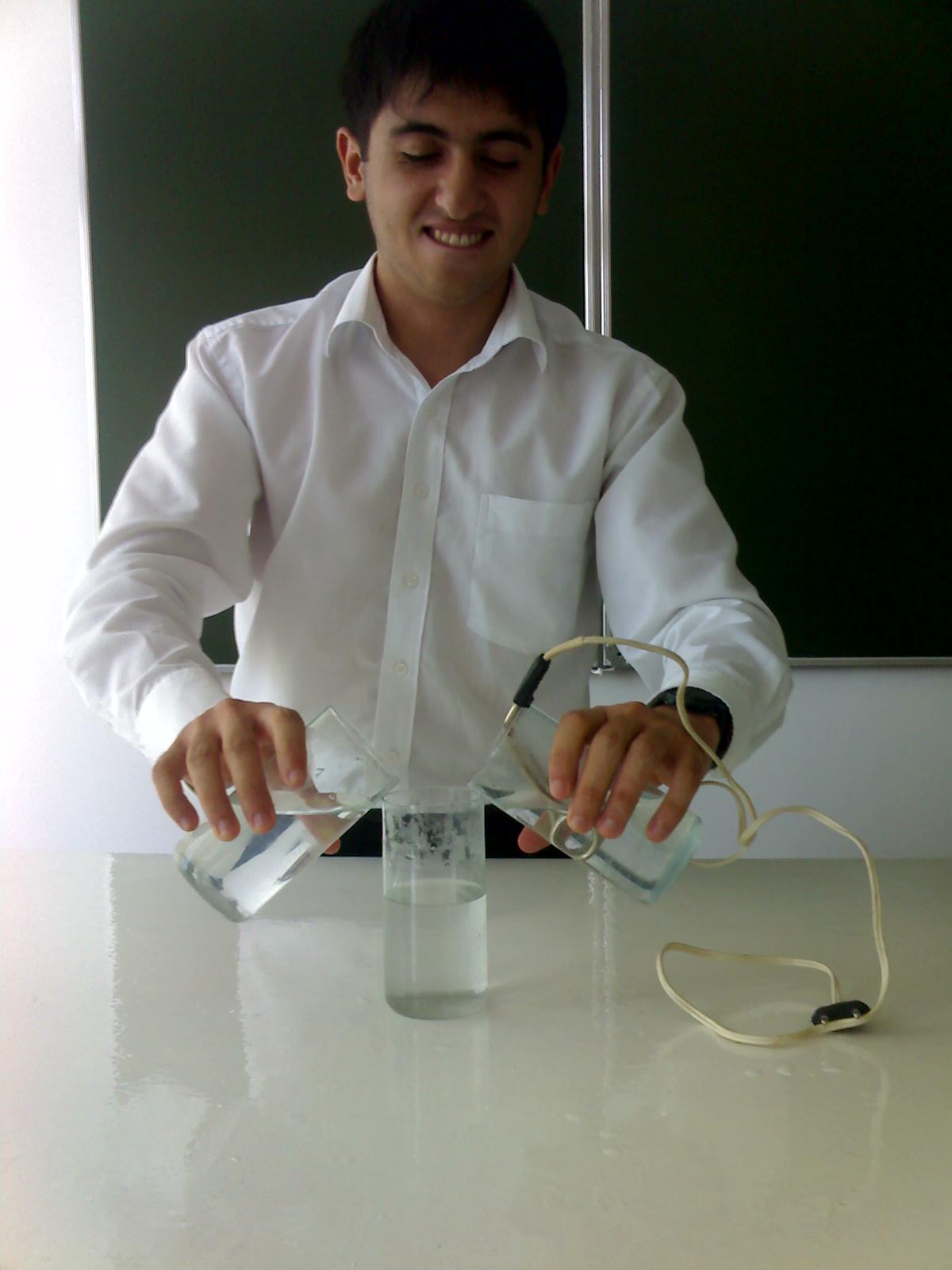 горячая
холодная
тёплая
Кипятильник выключен. Техника безопасности!!!
?
?
горячая
холодная
Каким образом правильно и достаточно точно определяют температуру тел?
Способы определения
температуры
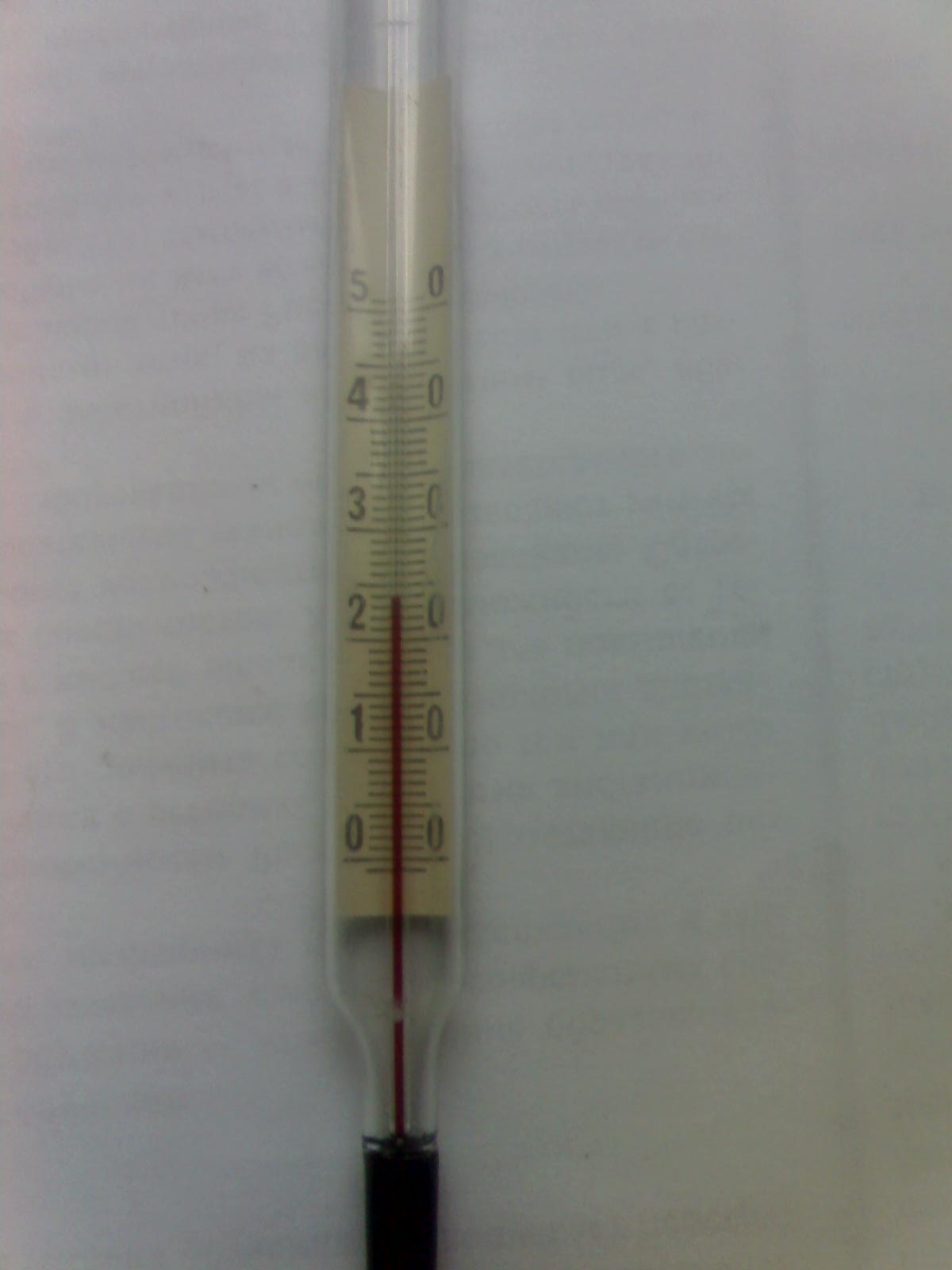 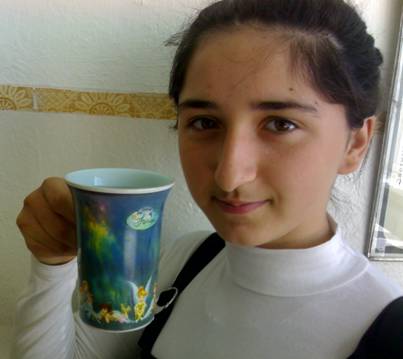 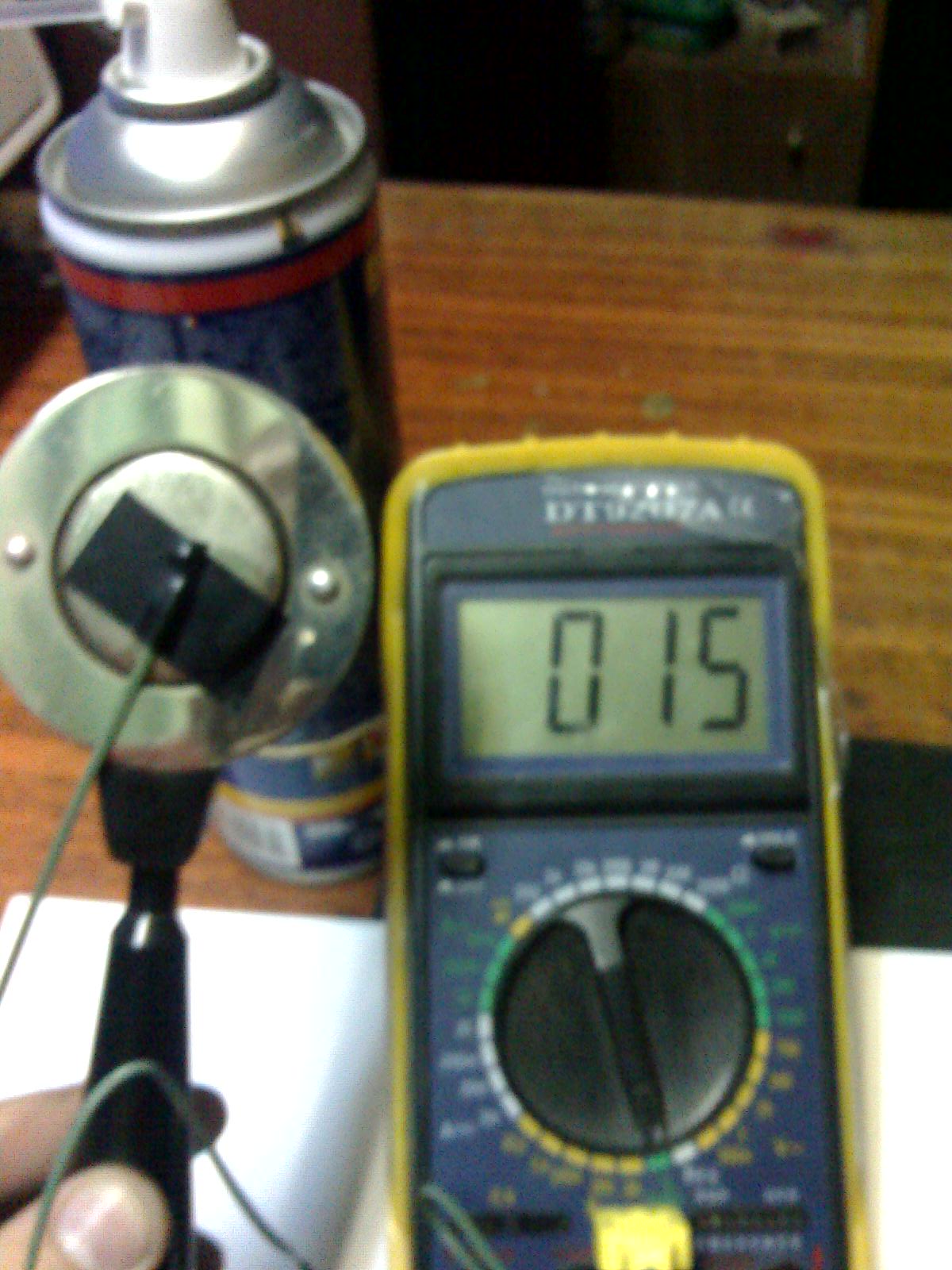 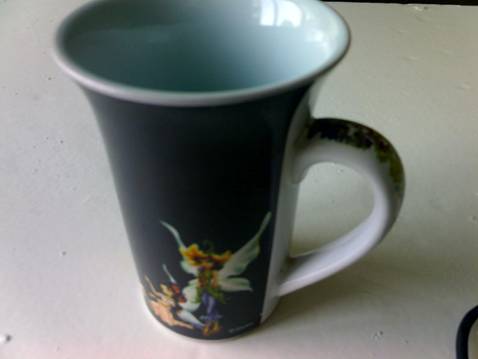 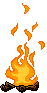 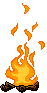 Использование теплового расширения
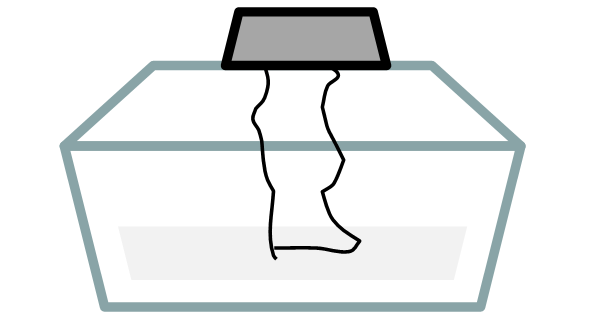 Использование изменения электрических свойств
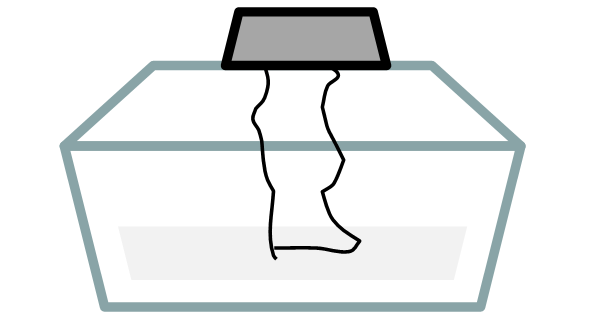 Изменение цвета
Температура, t,ºС
Цельсий Андерс (27.11.1701-25.04.1744) -физик, астроном. Швеция.
(градус Цельсия)
Что нам говорят    показания термометра о самом веществе, температуру которого измеряют?
к
3 основных положения  о строении вещества
7 класс.   Повторение
Все вещества состоят   из частиц(молекул,атомов),

Частицы непрерывно и хаоти-чно (беспорядочно) движутся
Частицы взаимодействуют
разделённых промежутками
между собой (взаимное притяжение и отталкивание). Всё зависит от расстояния между ними.
ТРИ АГРЕГАТНЫХ СОСТОЯНИЯ ВЕЩЕСТВА
7 класс.   Повторение
Отличаются ли молекулы одного и того же вещества, находящегося в различных агрегатных состояниях?
Газообразное
Жидкое
Агрегатные состо-яния вещества определяются расположением, характером движения и взаимодействия молекул.
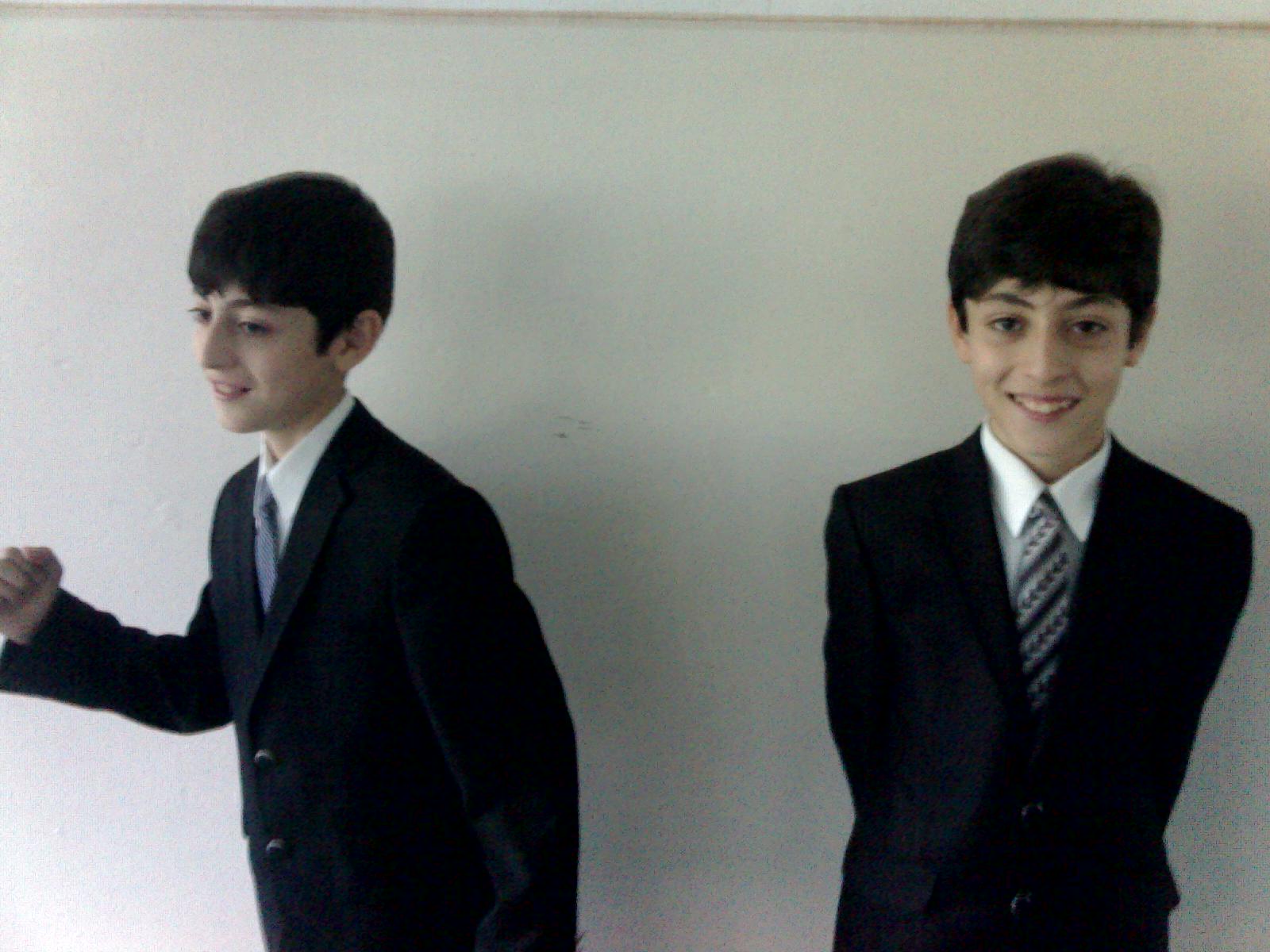 Твёрдое
Близнецы
В твёрдом теле: частицы как люди, ведущие осёдлый образ жизни.
Движение молекулы в жидкости
Жидкость (не) сохраняет форму и объём? Почему?
МОЛЕКУЛЫ КОЛЕБЛЮТСЯ, ВРАЩАЮТСЯ, ПЕРЕМЕЩАЮТСЯ  ОТНОСИТЕЛЬНО ДРУГ ДРУГА.
Итак, жидкость течёт!
Движение молекул в жидкости:
«кочевники»
Колеблются, вращаются, перемещаются относительно друг друга.
ГАЗ
ЧАСТИЦЫ ДВИЖУТСЯ ПО ПРЯМОЙ ДО СТОЛКНОВЕНИЯ – «бродяги»
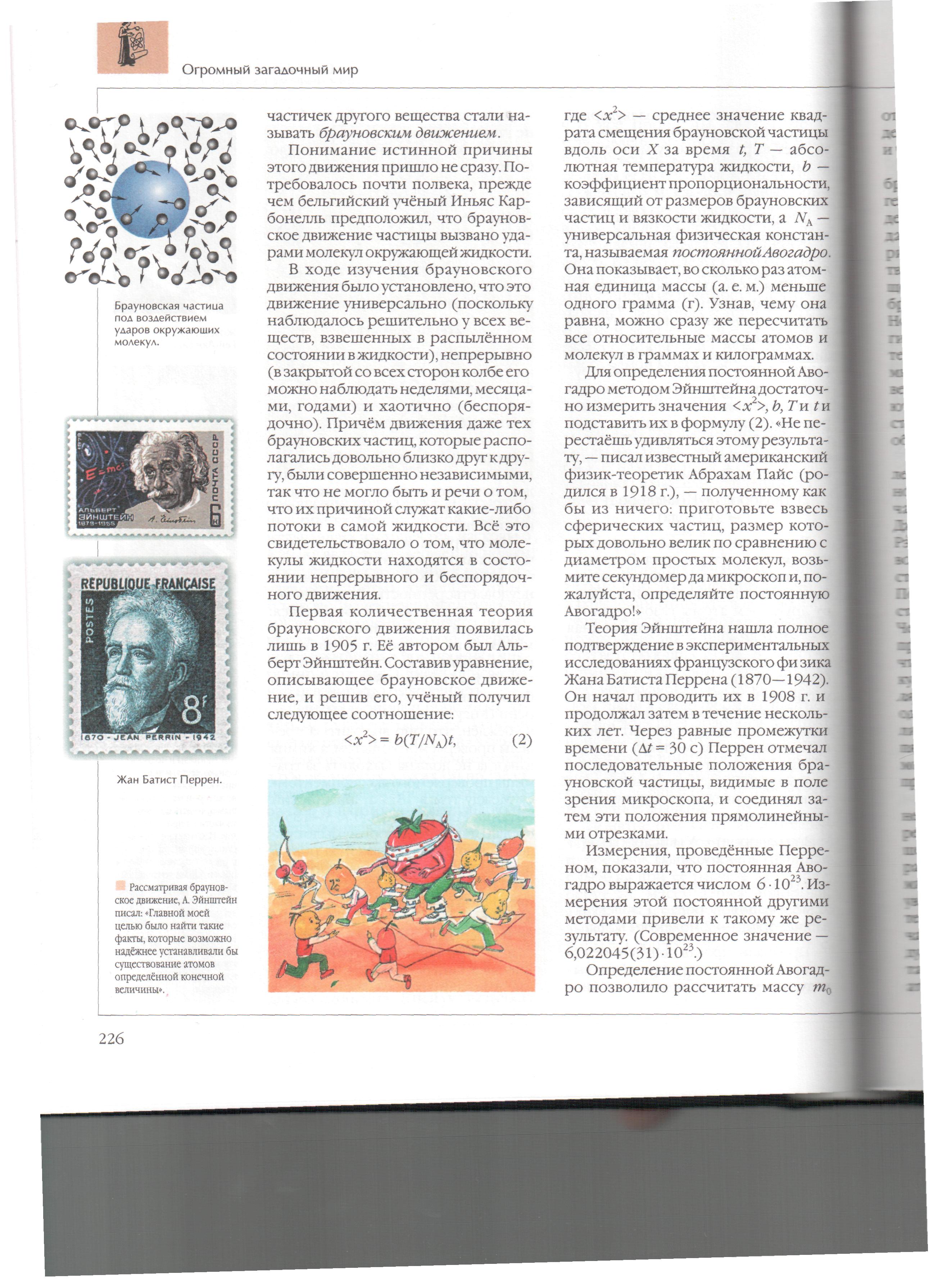 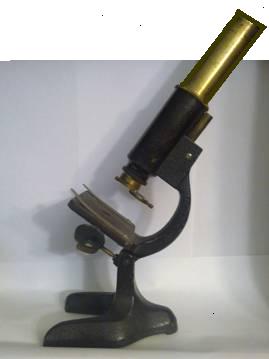 Роберт Броунангл. (шотландский) ботаник(1773-1858)
В 1827 г. сделал открытие, которому суждено было сыграть важную роль в победе атомно-молекулярного учения.
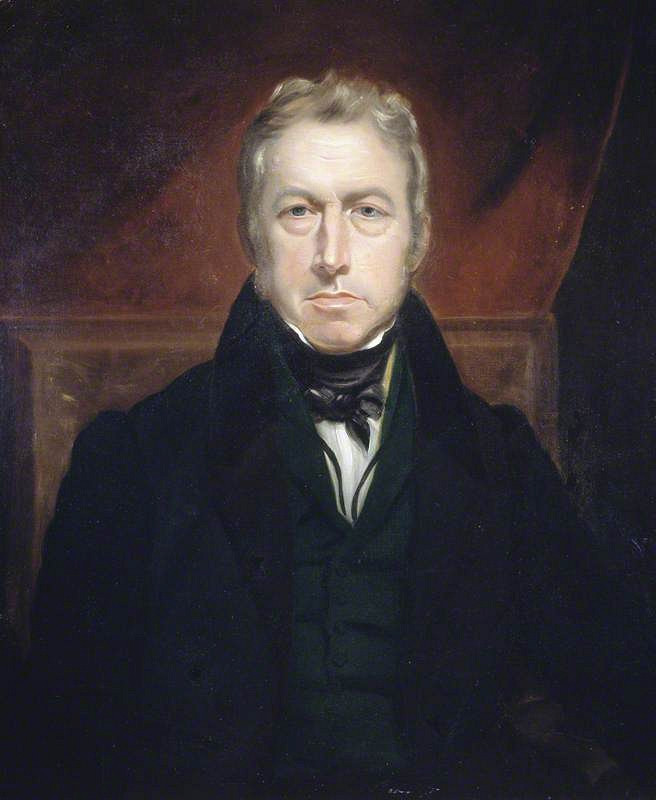 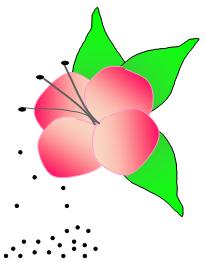 Броуновское движение
Вечное!
Тепловое движение
-беспорядочное движение частиц, из которых состоят тела
Кинетическая энергия
- энергия, которой обладает тело вследствие своего движения.
Температура связана со средней кинетической энергией молекул.
кинетиче-ская
энергия
скорость
Температура зависит от скорости движения частиц
Почему, когда солят огурцы, то заливают горячий рассол?
Диффузия
Тепловые явления -
явления, связанные с нагреванием или охлаждением тел, с изменением температуры.
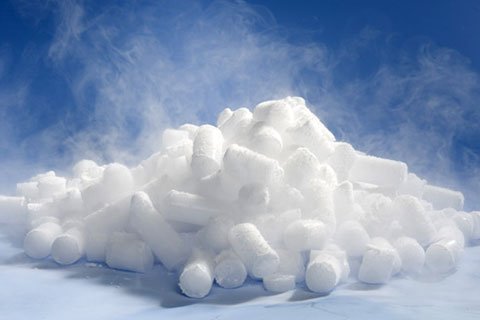 Сухой лёд
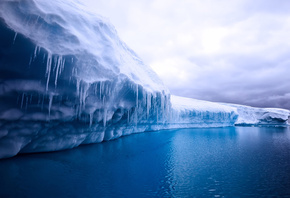 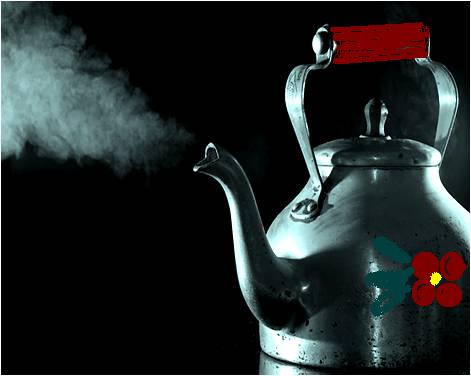 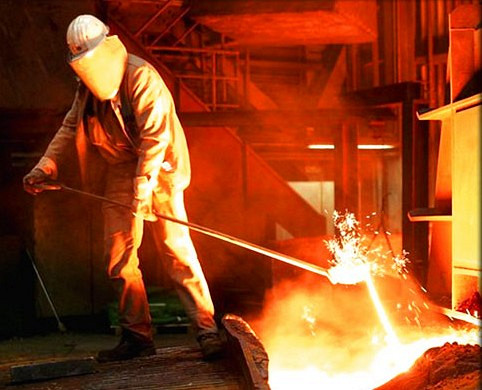 [Speaker Notes: Таблицу учащиеся записывают в тетрадь с раздаточного материала. В 7 классе была та же таблица без 1 и последней строк.]